Registration Information
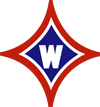 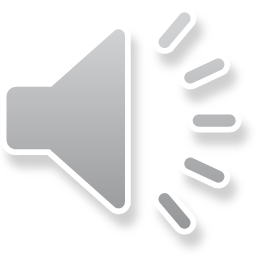 For Fall semester 2025
Course Lists
Share the course list with parent/guardian

Want to change a course?
Level change (up or down 1 level only) = course waiver (closes April 1st 11:45PM)
Drop elective = talk to teacher by noon Thursday, March 6th
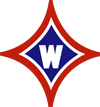 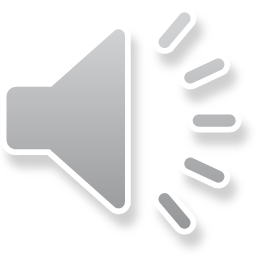 CTLS Announcement in Student Homeroom
More information about registration
Link to sign up for freshman advisement appointment if you have not already done so.
Link to waiver form
Waiver deadline is 11:45pm April 1, 2025
Information for taking an online course
Applications for mentorship, work-based learning, teacher apprenticeship, and minimum day.
Deadline for these applications is 11:45pm March 14, 2024
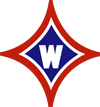 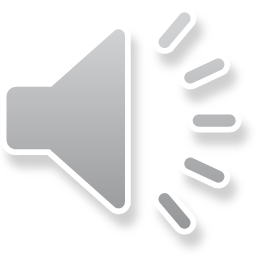 Resources for Elective Registration
Elective fair during WEB on 2/26 (TODAY) during Q block and A block.  Held in the library.

Counselors will be available during all lunches on Tuesday, March 4th and Thursday, March 6th.  No appointment necessary, just stop by the counseling suite during lunch.

Review the academic planning guide on the Walton website.  Go to the Menu >>Curriculur>>Academics>>Course Registraton there and there you will find a direct link to the course registration page in the CTLS announcement.
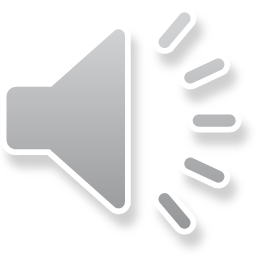 Elective Registration
Current 9th graders (rising 10th):

Elective registration will be completed during your freshman advisement appointment

If you have not registered for a freshman advisement appointment, the link can be found in the CTLS homeroom announcement.

In the meantime, research elective choices!
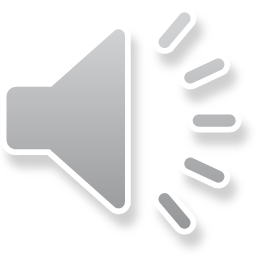 Elective Registration
Current 10th and 11th graders (rising juniors and seniors):

Elective registration will be completed during homeroom on March 7th. This  will be completed on paper (not electronic)!

Students will choose electives and alternate electives

Elective choices are binding

In the meantime, research elective choices!
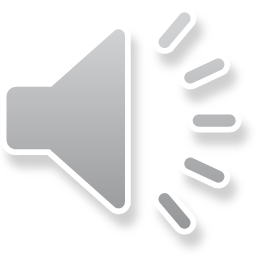 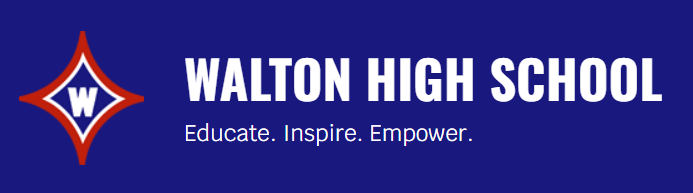 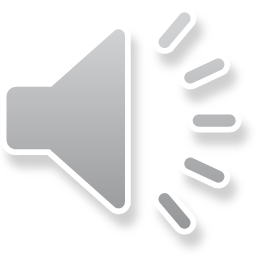